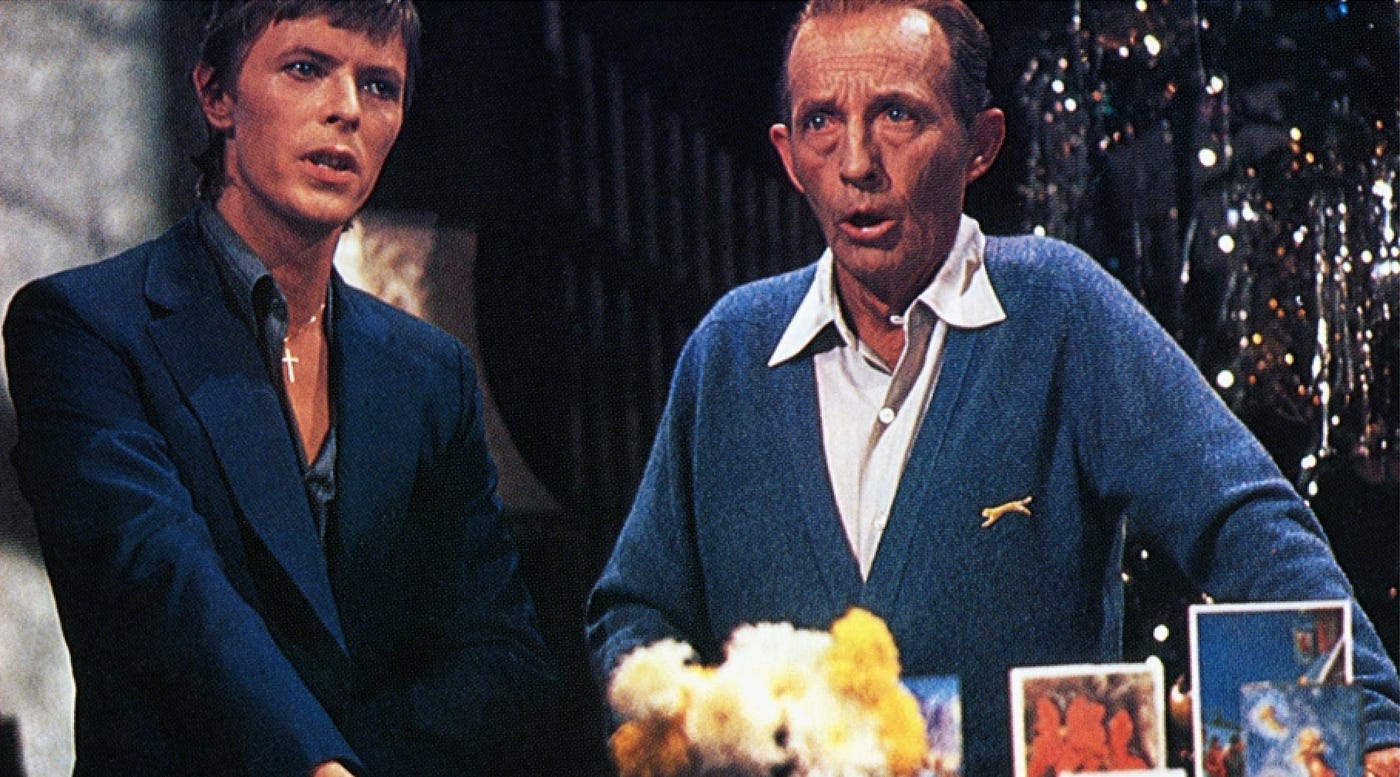 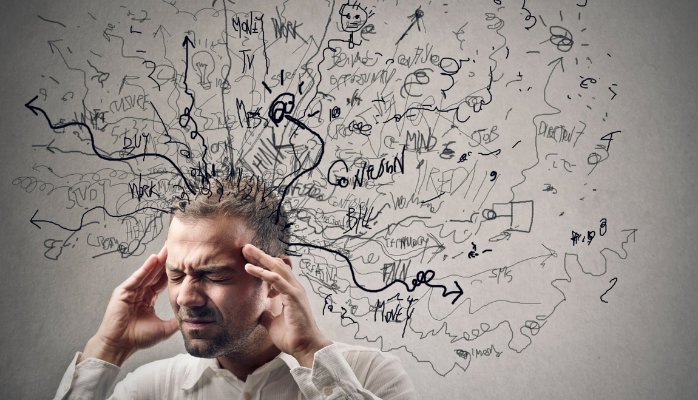 PHILIPPIANS
4:6-9
Page | 1042
Peace of God v7
God of Peace v9
4:6-9
PARNERS @ PEACE
PRAY | Pour Out Your Heart
PONDER | Fill Up Your Head
follow the PATTERN | Move Your Feet
4:6-9